Séquence 03
Préparation à la recherche de l’emploi
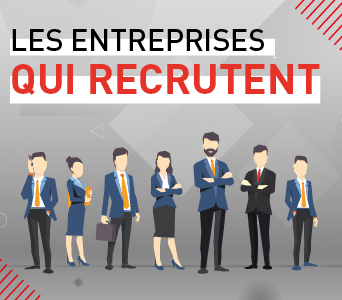 1
Fini les études, la recherche d’un post de travail mise en veille depuis les vacances d’été est du nouveau votre première préoccupation. Pour aboutir à votre objectif qui est celui d’être recruté dans une entreprise de votre ambition, vous devez gérer  votre «  plan de recherche ».
Pour être efficace il faut s’organiser dès le départ.
Il faut avoir une réflexion sur son parcours et ses compétences. 
 ensuite il s’agit de les mettre en avant par le biais du CV .
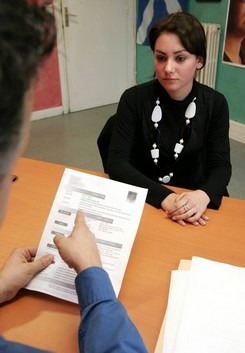 2
1- déterminer ses compétences
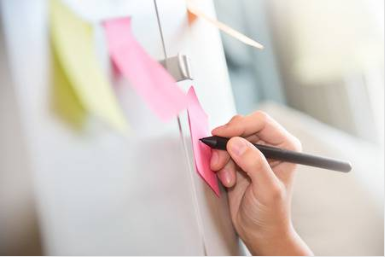 avant d’entamer une recherche d’emploi, il est essentiel de faire un inventaire des compétences professionnelles que vous avez acquises pendant vos études universitaires ou stages.
Ce sont vos qualités et vos compétences qui vont définir quel vous allez être en tant que professionnel, et ce sont également   des éléments clés que le recruteur ne manquera pas d’examiner.
3
Que est ce que la compétence
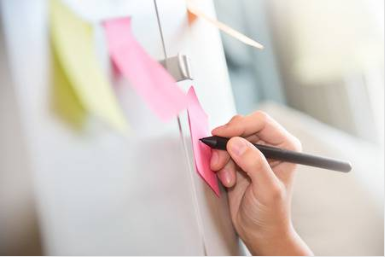 Une compétence montre ce que vous savez faire. C’est la combinaison  de savoirs,  savoir-faire et  savoir-être mis en pratique dans une spécialité particulière comme le domaine d’hydraulique par exemple et dont les résultats peuvent être évalués au moyen de preuves.
des savoirs : des connaissances que vous avez acquises tout au long de votre parcours
des savoir-faire : des mises en œuvre de savoirs pratiques
des savoir-être : des manières de vous adapter à différents contextes en mobilisant les bonnes qualités au bon moment.
4
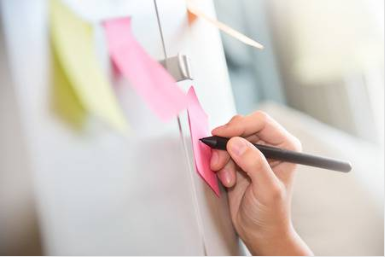 D’une manière simple on peut détermine et formuler sa compétence comme suit : je suis capable de faire …. Dans le contexte  de …
Voici  un exemple : un recruteur interroge le candidat : « Vous aurez à travailler régulièrement avec le logiciel X, en êtes-vous capable ? » . Le candidat répond :  «Oui, j’ai de bonnes connaissances en ce logiciel je le manipule très bien car j’ai travaillé avec dans mon mémoire de fin d’étude pour réaliser des cartes X et Y».
La réponse du candidat englobe les trois éléments de la compétence.
5
2- Rédiger son Curriculum Vitae «  CV »
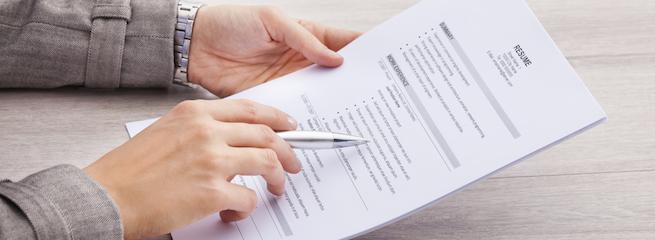 Le CV ou Curriculum Vitae est un document qui permet de vous présenter aux  autres. Il s'agit en général du parcours scolaire et/ou professionnel qui fait état de la compétence d'un candidat dans un poste de travail.
Il résume  d’une manière claire et succincte votre historique professionnel, vos expériences et études et vos compétences.  Il est donc nécessaire de le gardé à jour en y ajoutant   tous les nouveaux acquis comme les formations et les stages et les nouvelles compétences.
6
Comment rédiger son CV
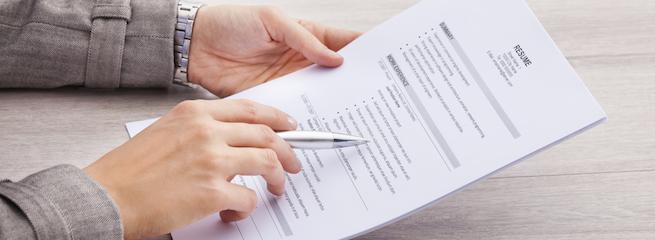 Avant de vous lancer dans la mise en forme, sur une feuille blanche ,  Vous dressez la liste de toutes vos expériences professionnelles ainsi qu’au cursus scolaire . En suite, en fonction de ce qui est demandé dans l’offre d’emploi, sélectionnez uniquement les missions majeures qui collent à l’offre. 
- Choisissez une police simple  et lisible pour votre CV afin d’être clair et agréable à lire. 
- Eviter les couleurs 
- Utilisez les  puces  et des lignes horizontales pour limitez  les rubriques 

RQ: - la photo sur le CV n’est pas obligatoire mais vous pouvez insérer une si vous jugez que ce sera utile.
- Votre Nom, n° de téléphone et votre mail sont des informations indispensables
7
8